Working Drawing and Welding Symbols
ASTE 3030
Objectives
Define working drawing, print, orthographic projection, and mechanical drawing
Create a working drawing of your project
Differentiate and use different types of lines used on a drawing
Identify welding symbols
Identify welding joints and positions
Compare and contrast welding positions and joints
Terms
Mechanical Drawing
A drawing done with the aid of instruments
Working Drawing
Drawings that are used to produce a part or product. They may be detail or assembly drawings
They must have enough views of an object to show the necessary details, edges, and contours for construction purposes
Print
Copy made of the original drawing
Terms
Orthographic Projection
A drawing that shows separate views of an object, usually the front, top, and end.
Oblique Drawing
A representation of an object with one axis vertical, one axis horizontal, and the third axis at a convenient angle. Only the front face is the true shape of the object.
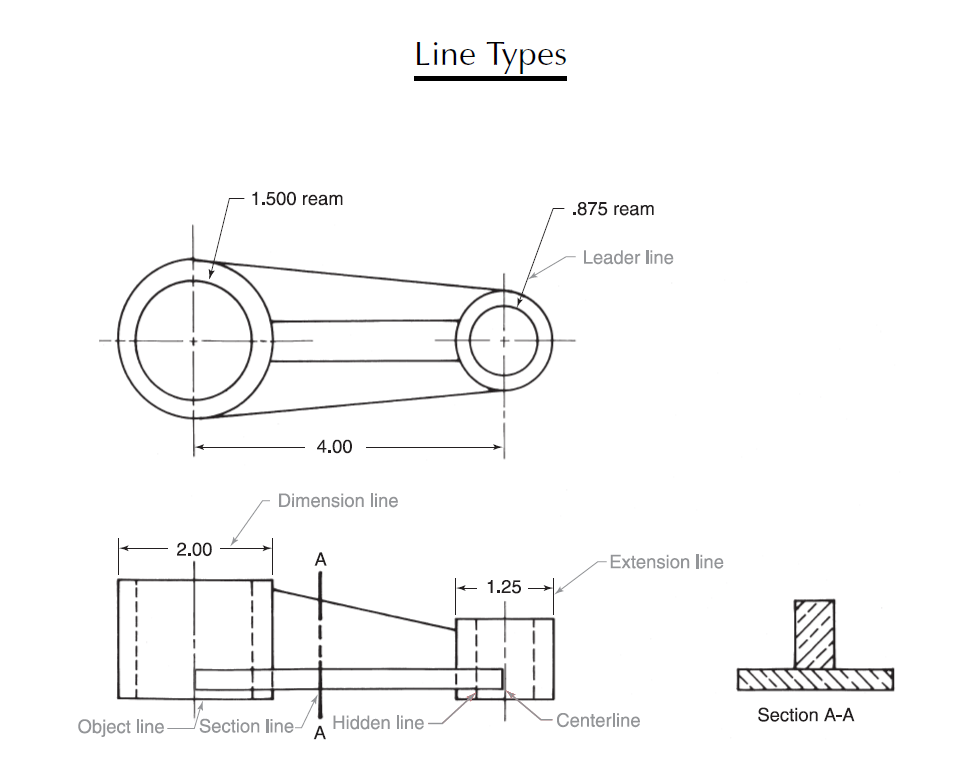 Leader line
Dimension line
Extension line
Centerline
Object line
Hidden line
Section line
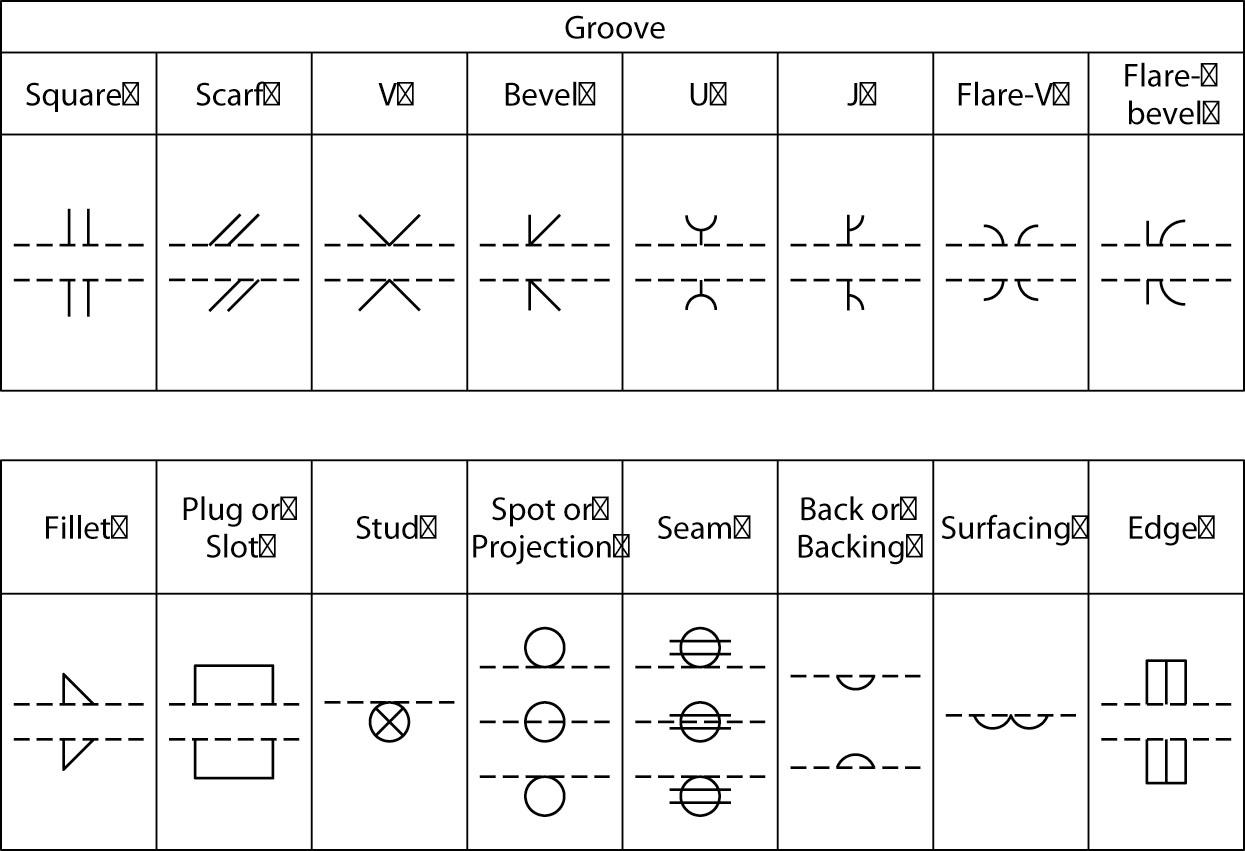 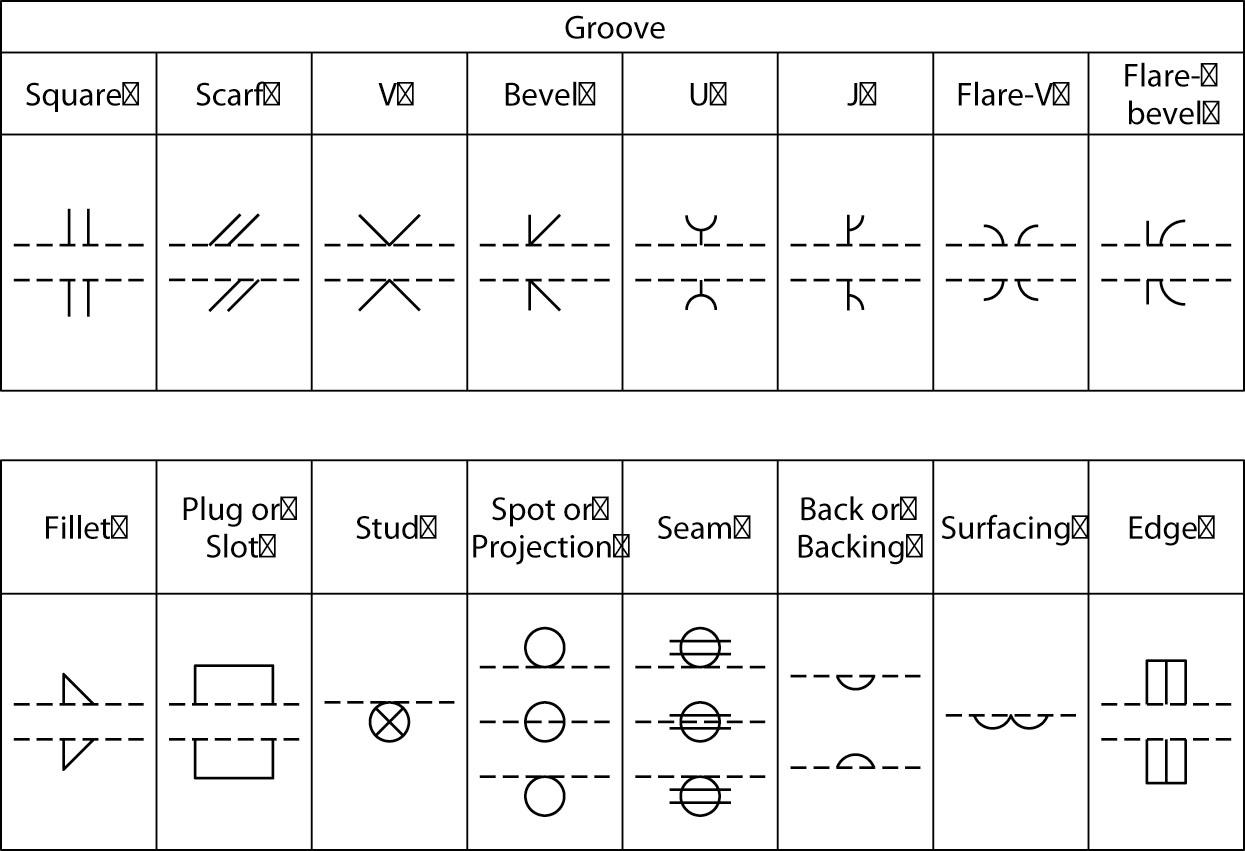 AWS
AWS
Joint symbols
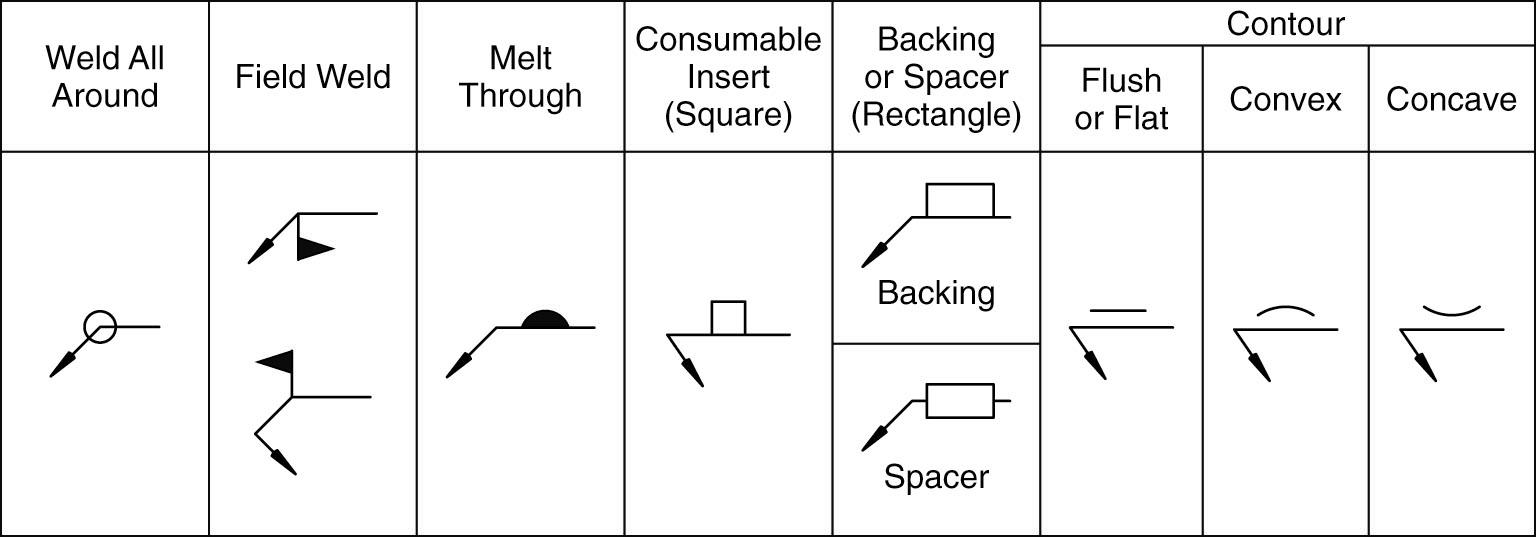 AWS
Joint symbols
Welding symbol
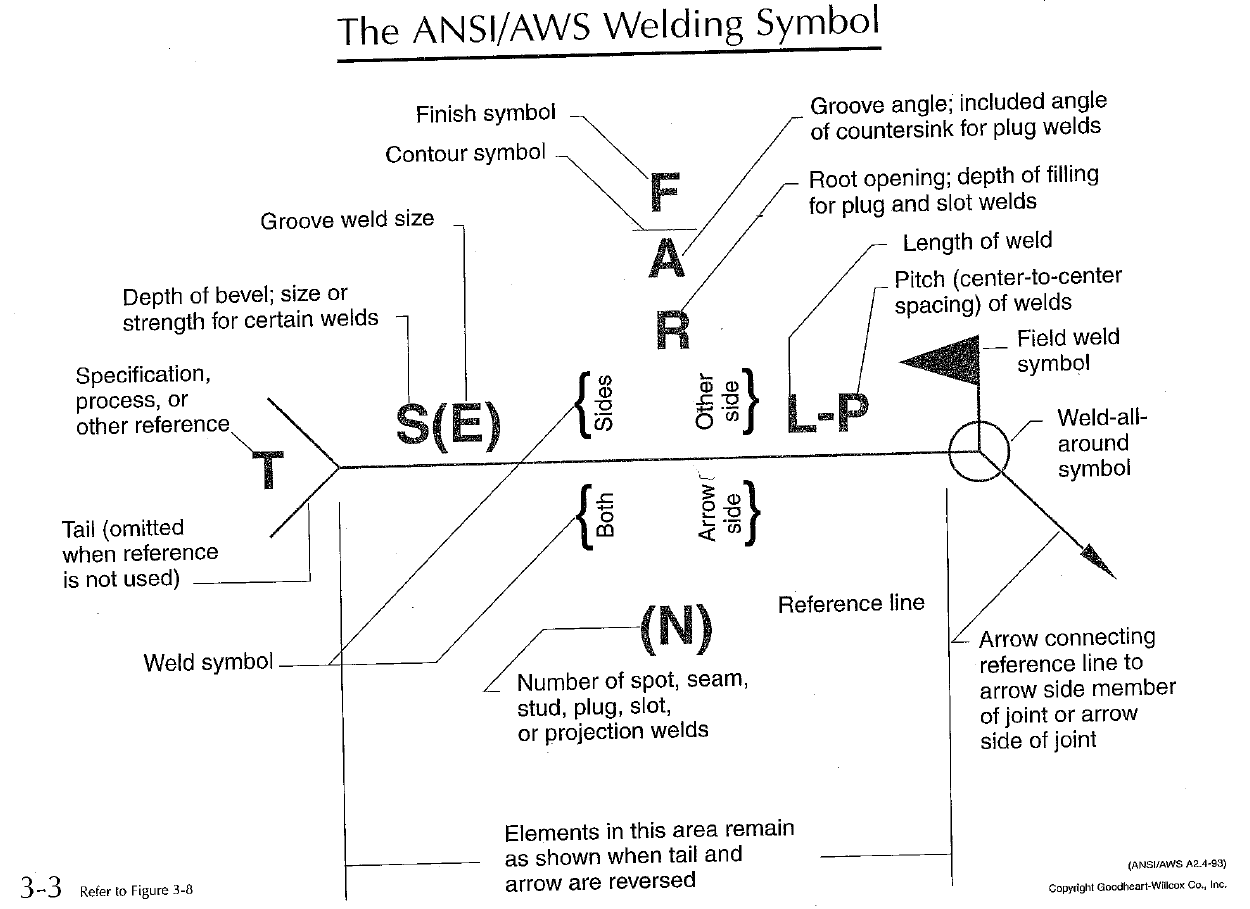 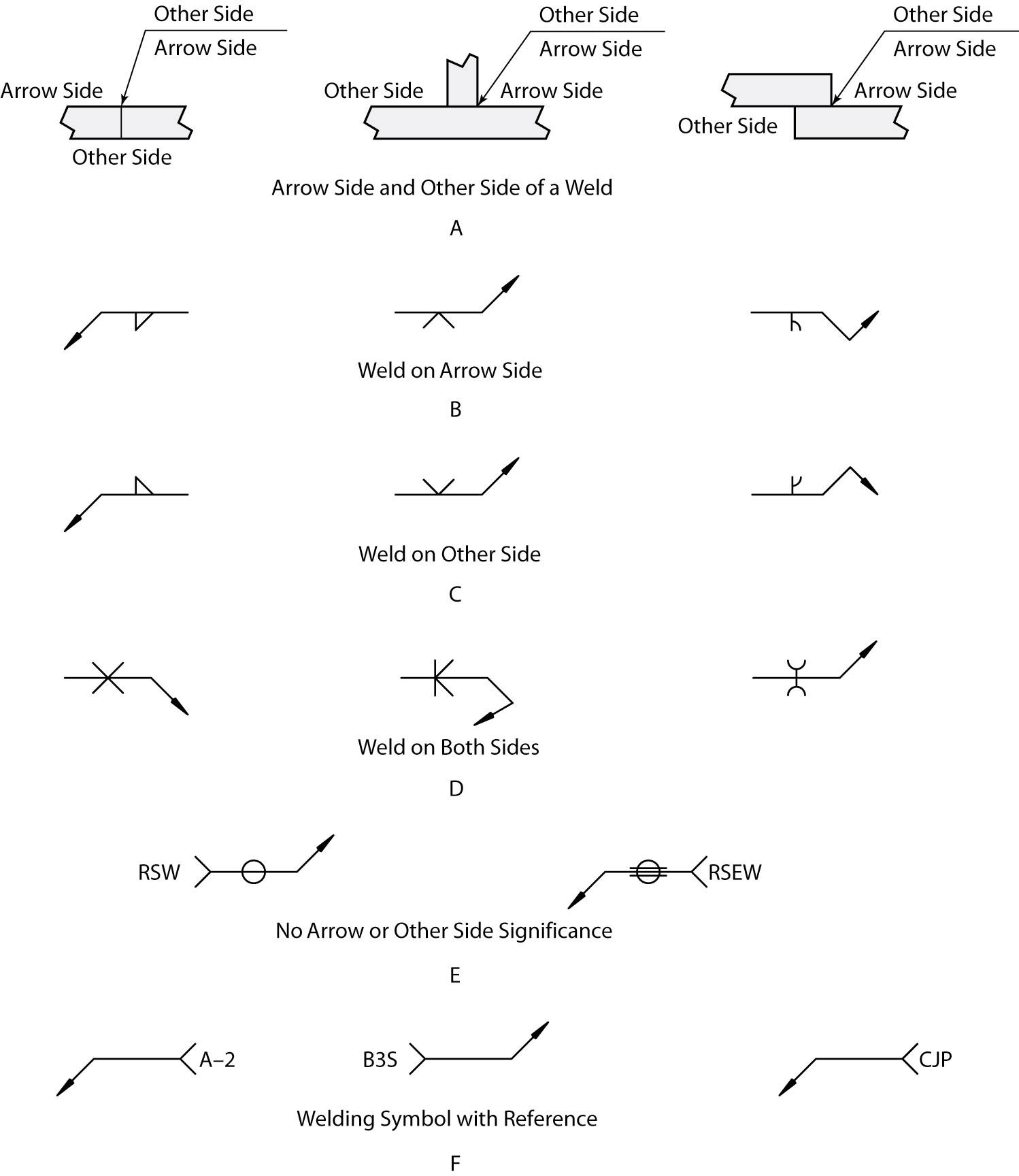 Fillet weld
Fillet weld triangular-shaped weld placed on the joint
Fillet weld symbol triangular in shape
Vertical line of fillet weld symbol always drawn to left of symbol
Size always shown to left of symbol and length to right of symbol
No length given, then weld should run full length of joint
Fillet Example
Fillet weld length and pitch
Groove Weld
Place in a joint (fill a void)
Used to make butt joints, but can be used to make other types of joints
Double bevel
One of joint members has bevel on both sides and joint is to be welded from both sides
V shape
V-Groove Weld
Double V-Groove
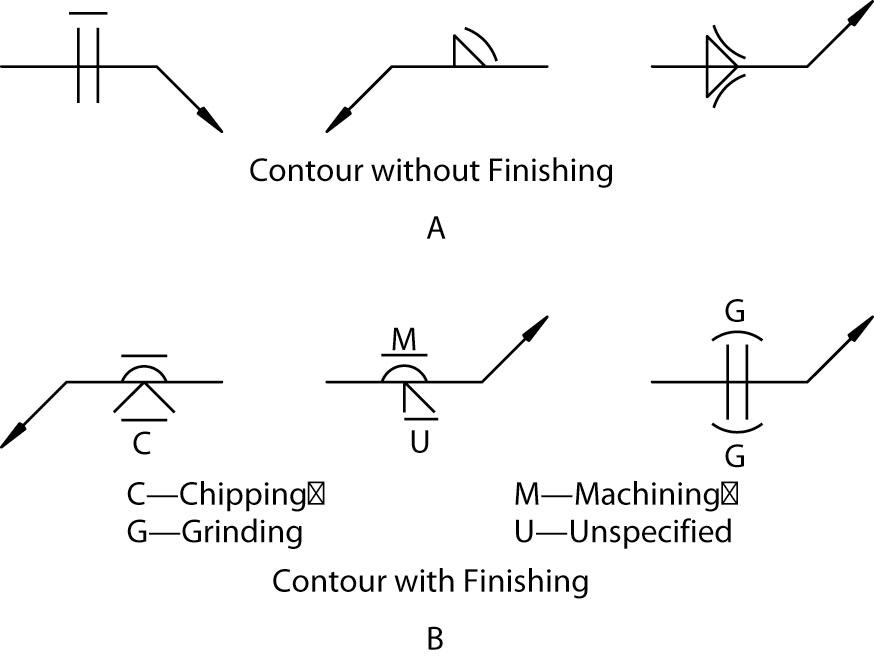 Contour Symbol and Letters Which Indicate Finishing Method
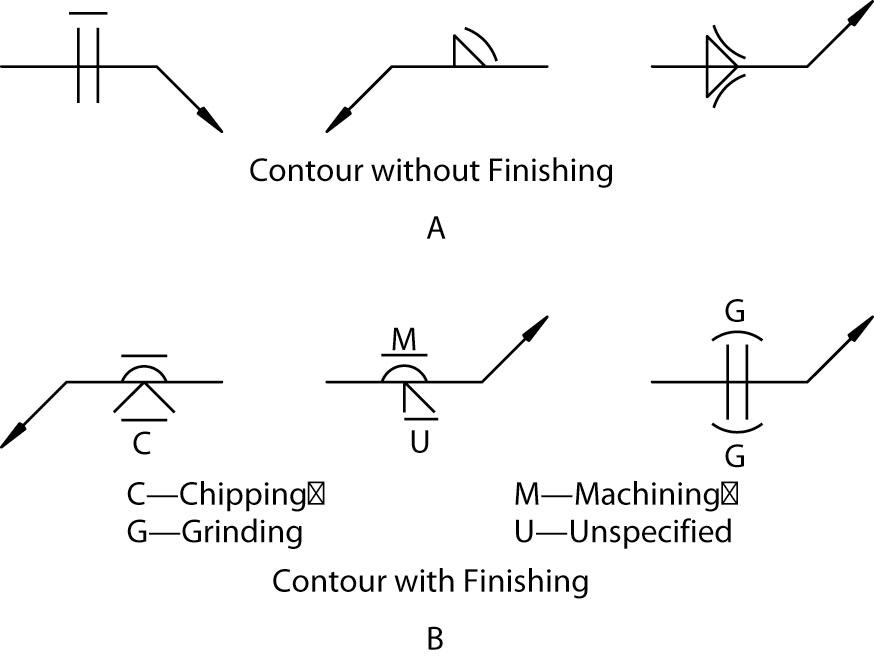 Supplementary Symbols
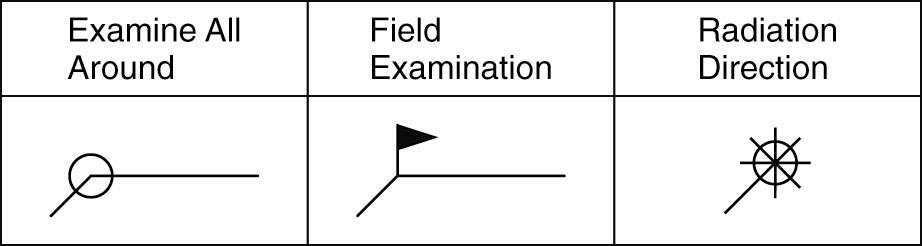 American Welding Society, p. 89.
Nondestructive Examination Method Letter Designations
Examination method   Letter designation
Acoustic emission 		AET
Electromagnetic 		ET	
Leak 				LT		
Magnetic particle		MT
Neutron radiographic		NRT
Penetrate 			PT
Proof 				PRT
Radiographic 			RT
Ultrasonic 			UT
Visual 				VT
					American Welding Society
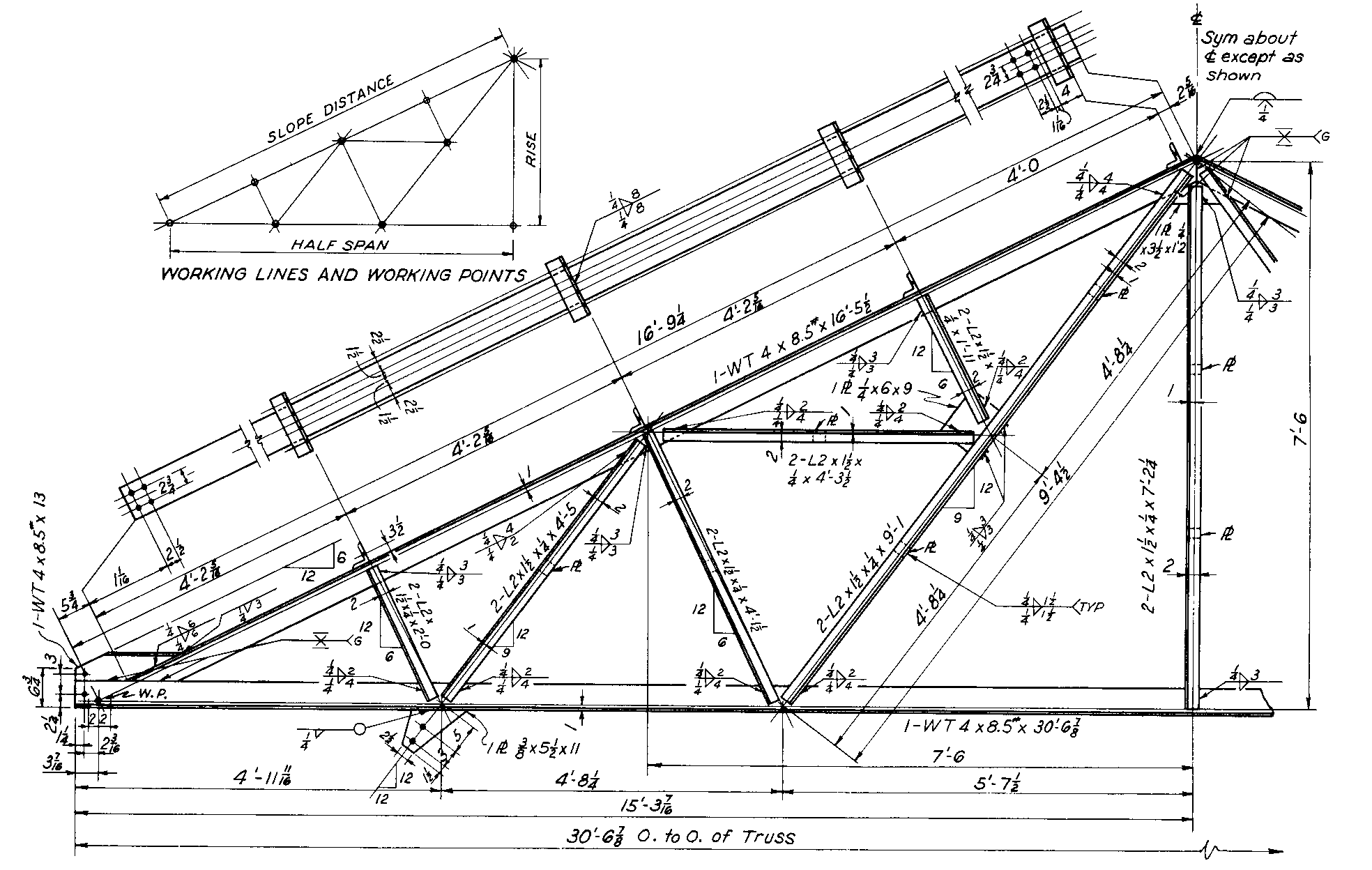